Загадочная
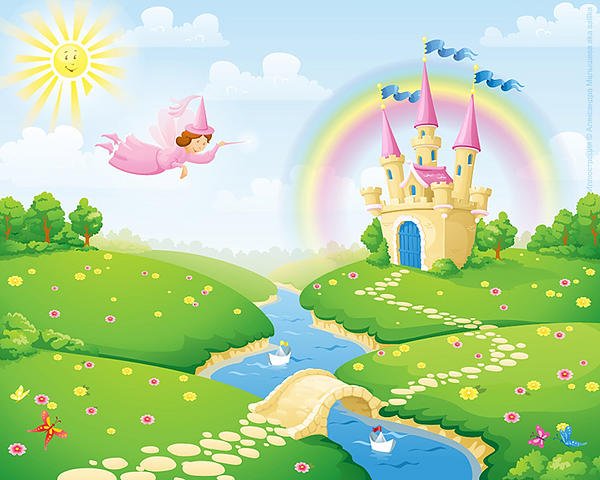 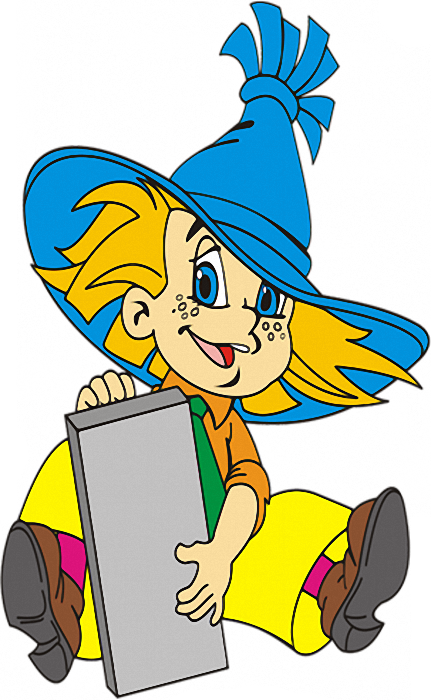 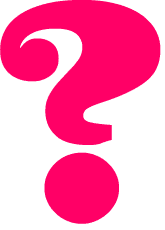 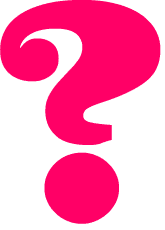 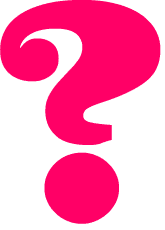 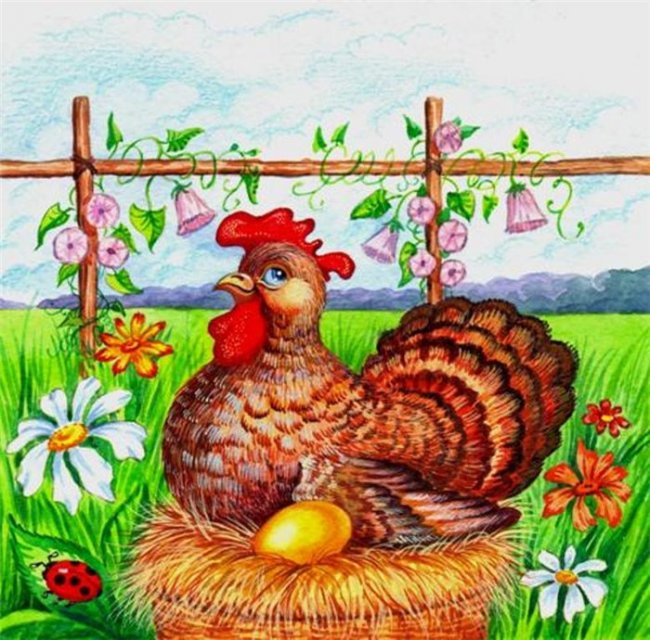 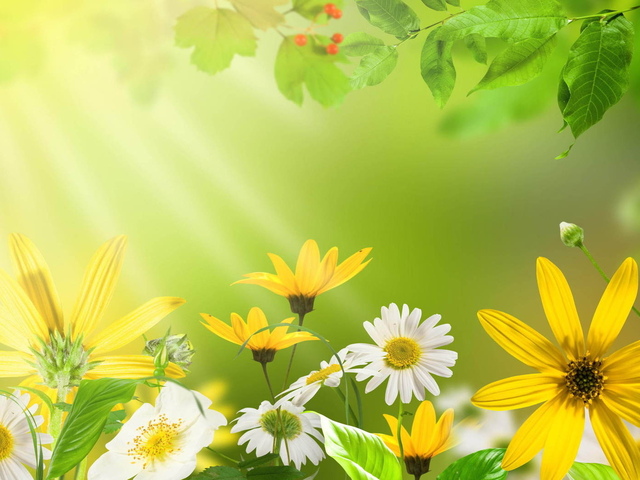 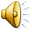 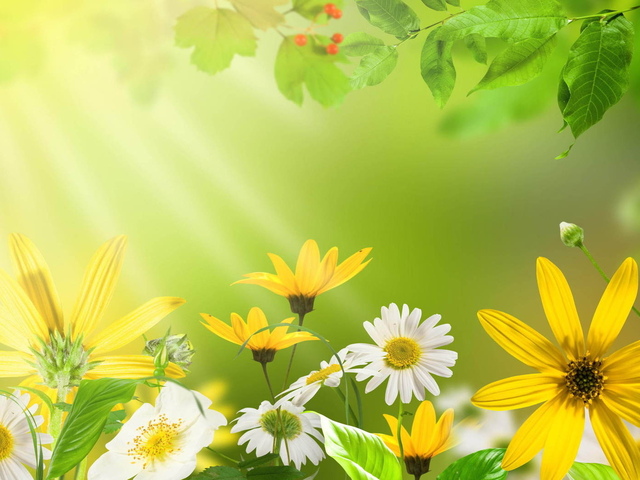 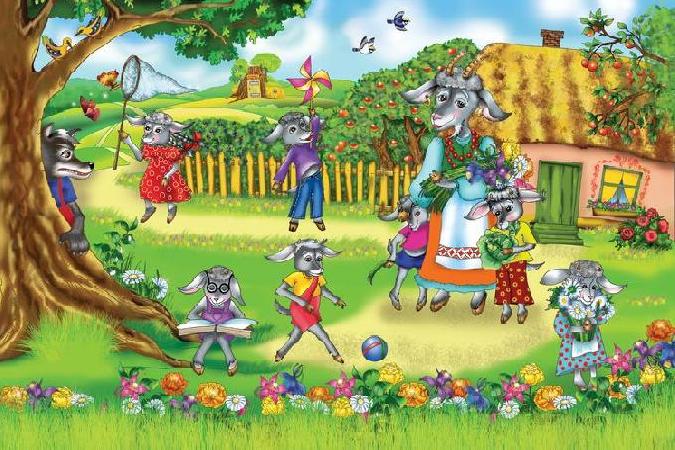 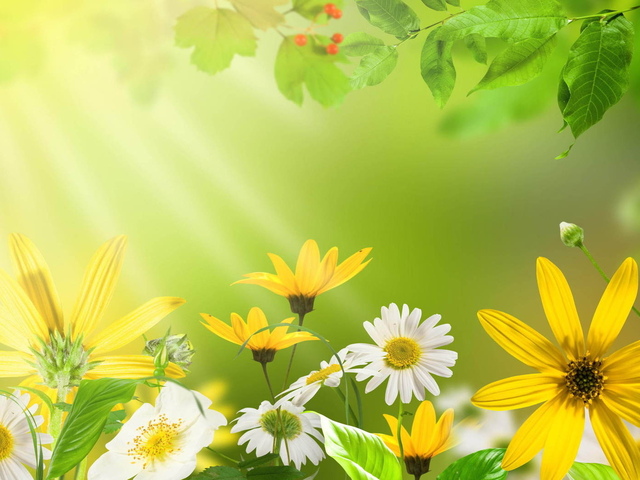 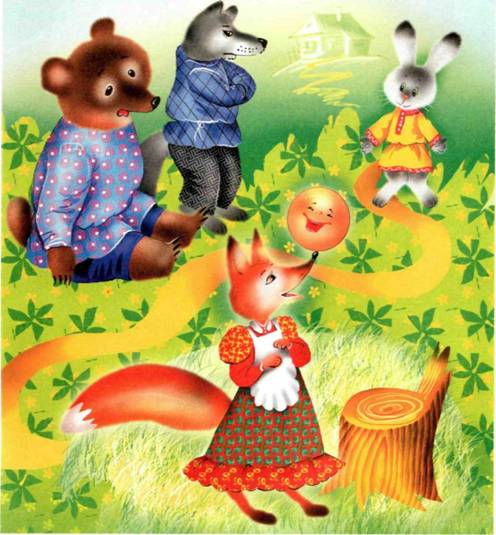 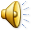 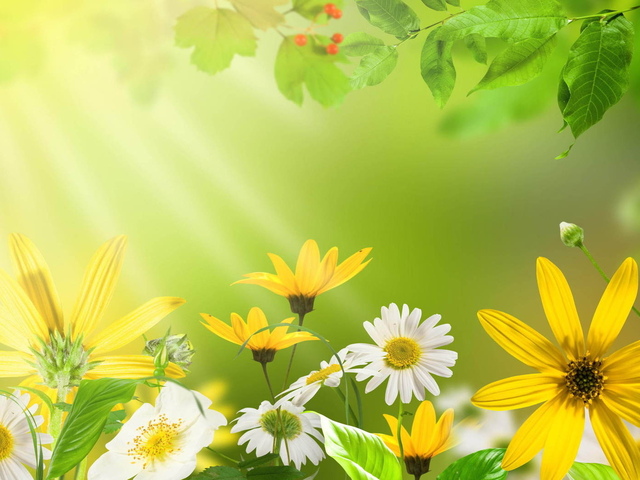 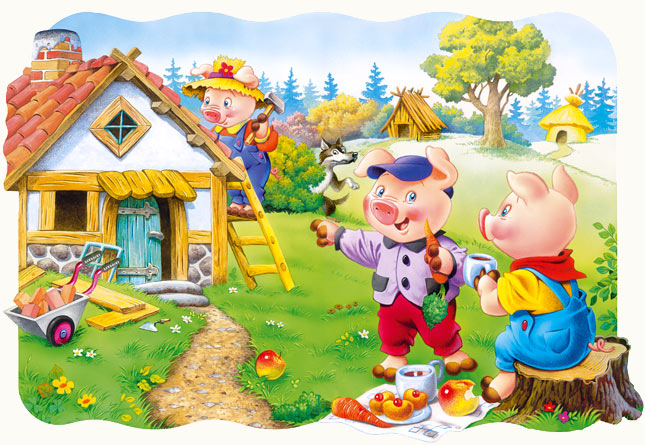 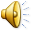 Сказочная
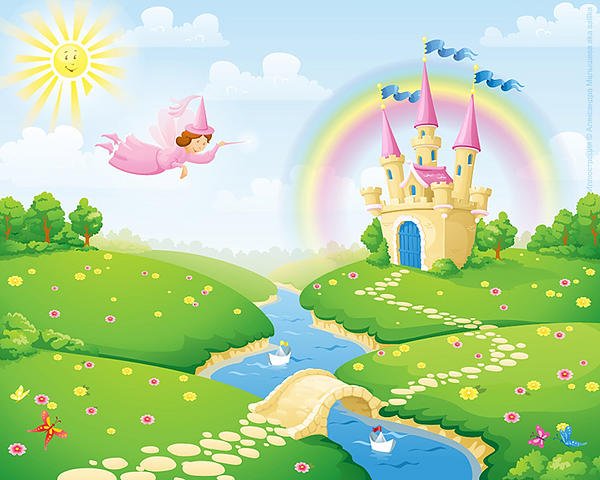 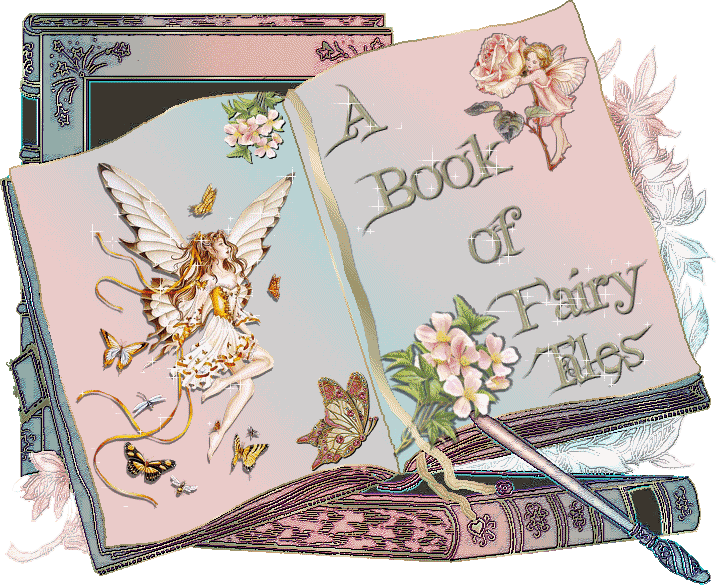 Радужная
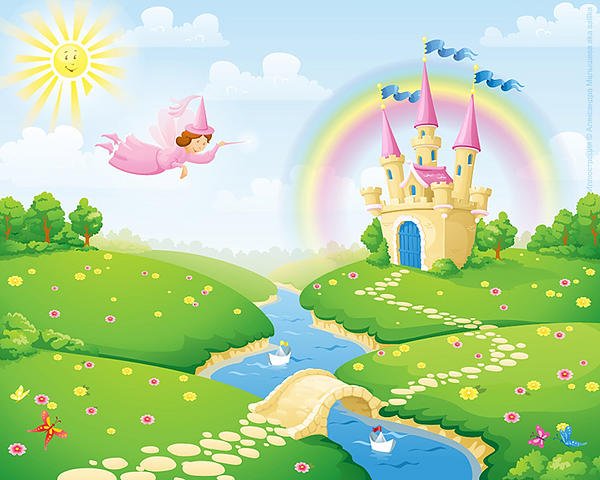 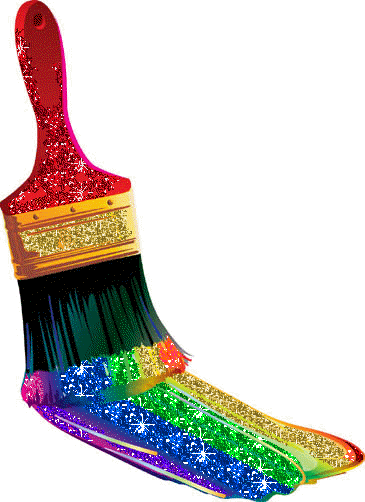 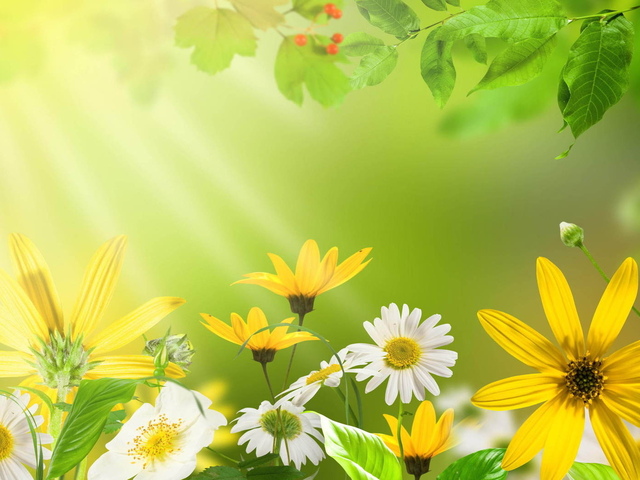 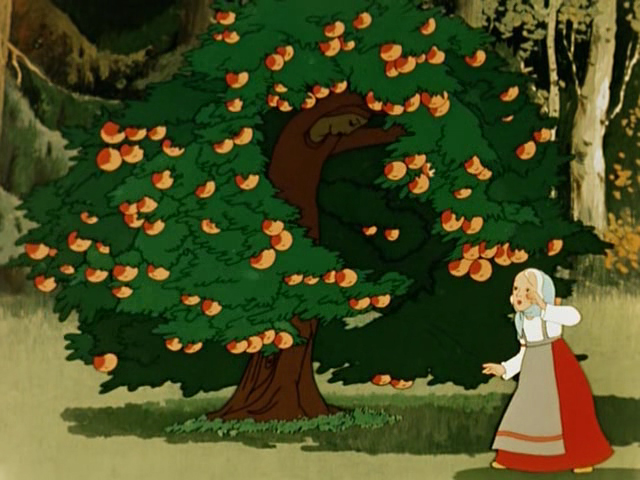 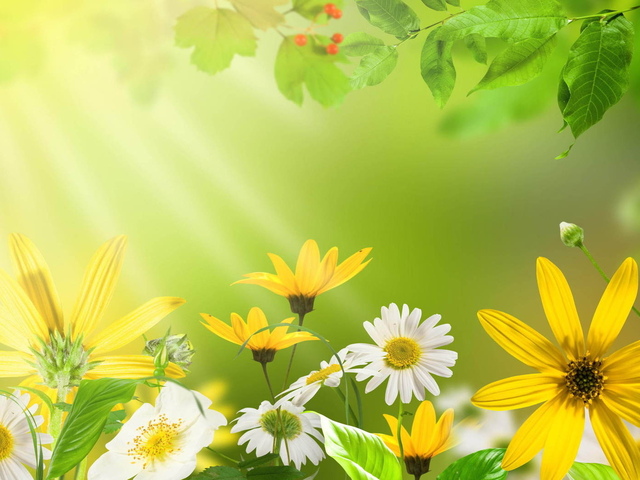 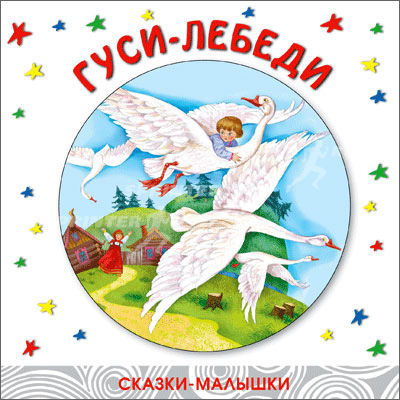 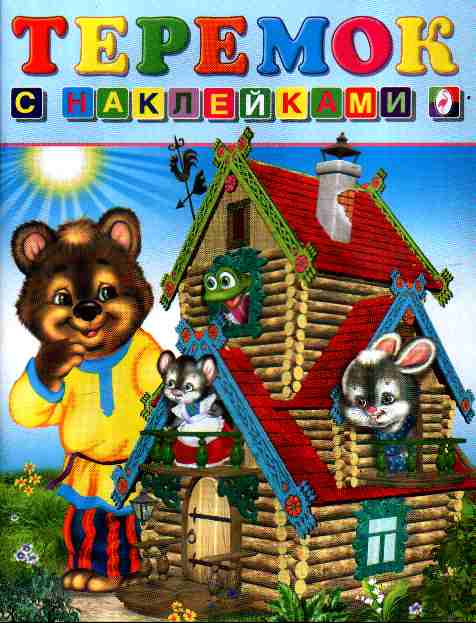 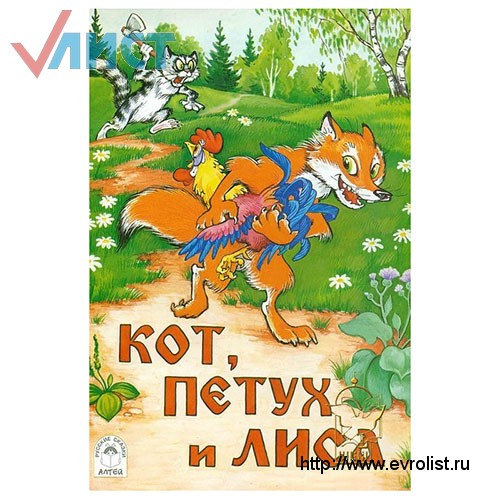 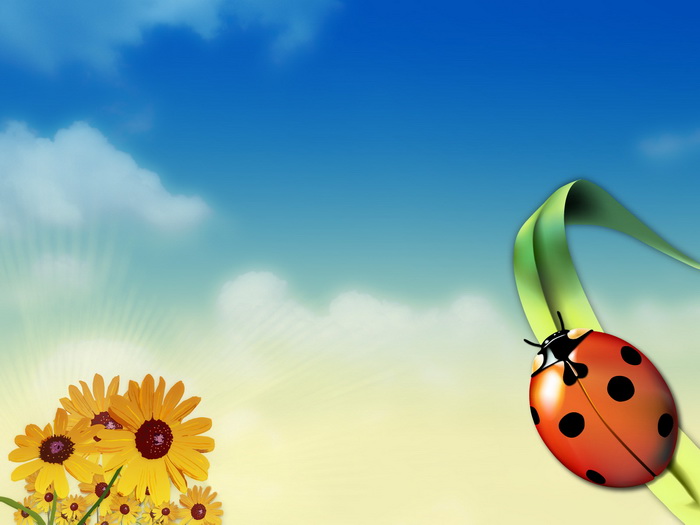 Молодцы!
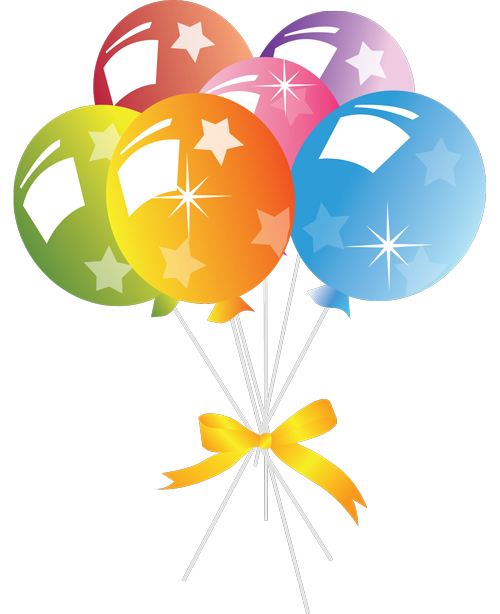 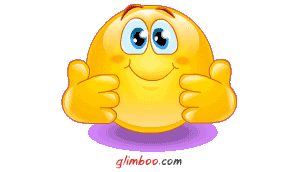 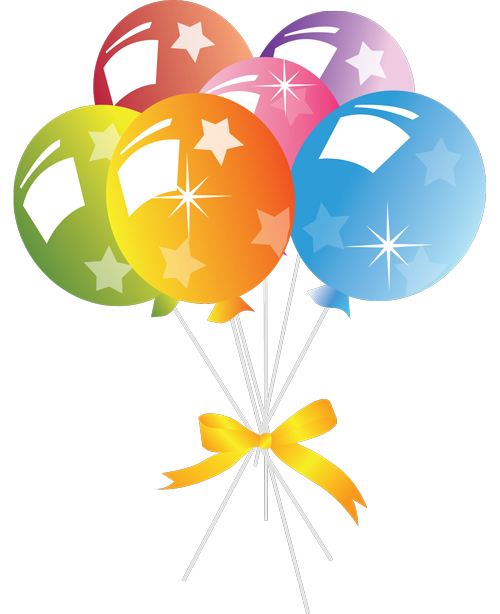 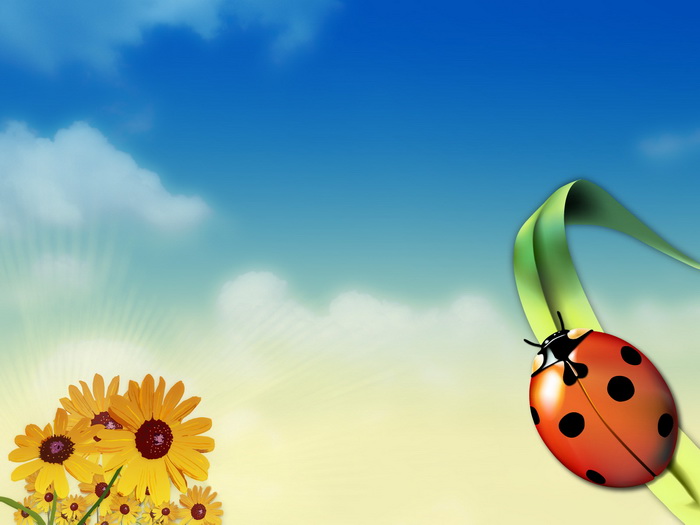 Попробуйте ещё раз!
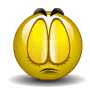 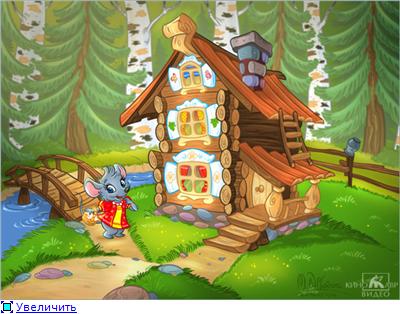 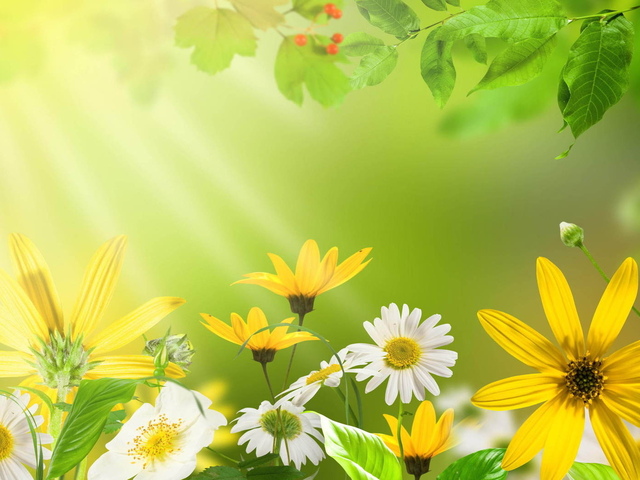 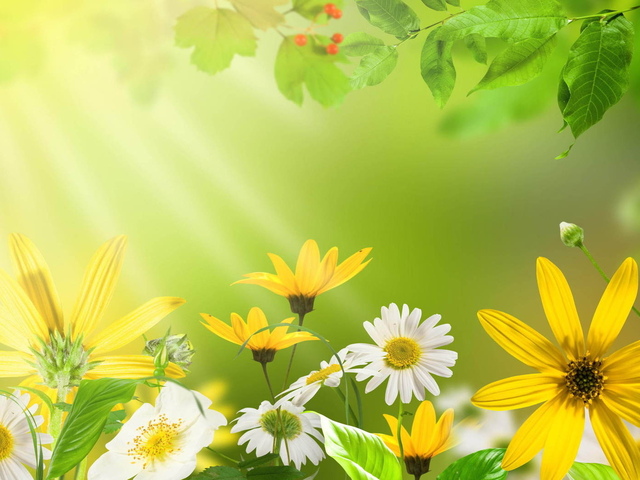 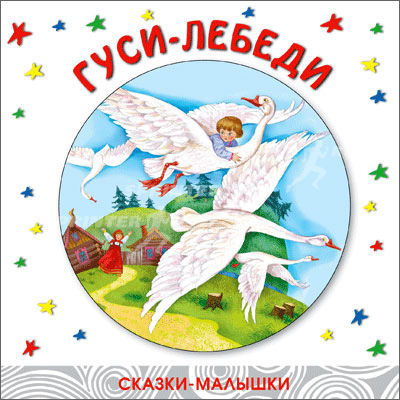 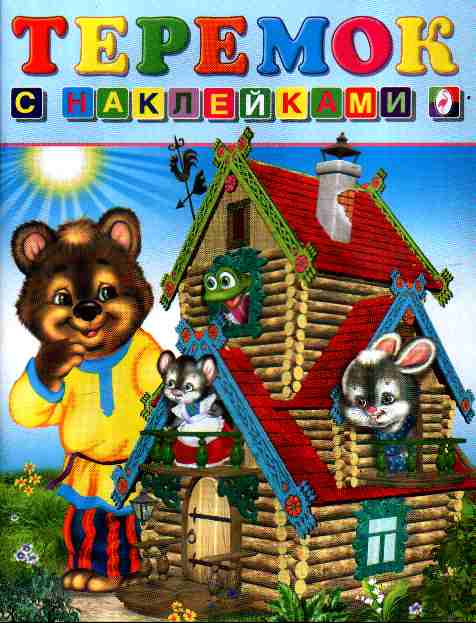 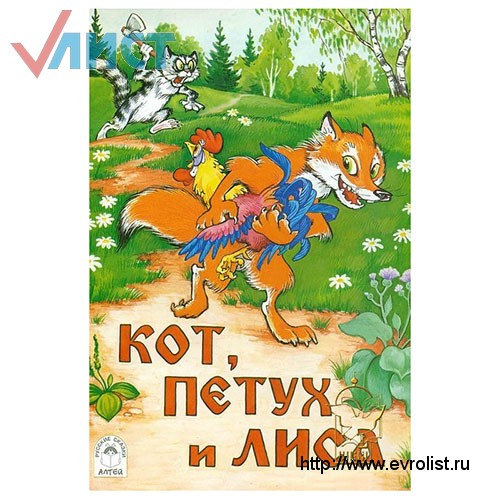 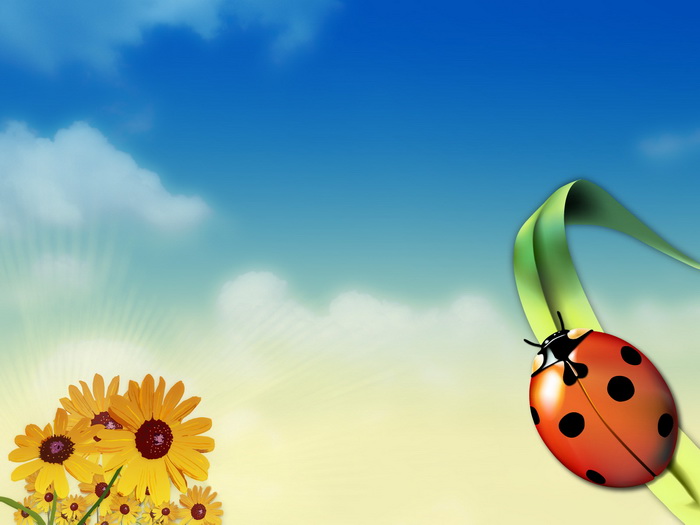 Молодцы!
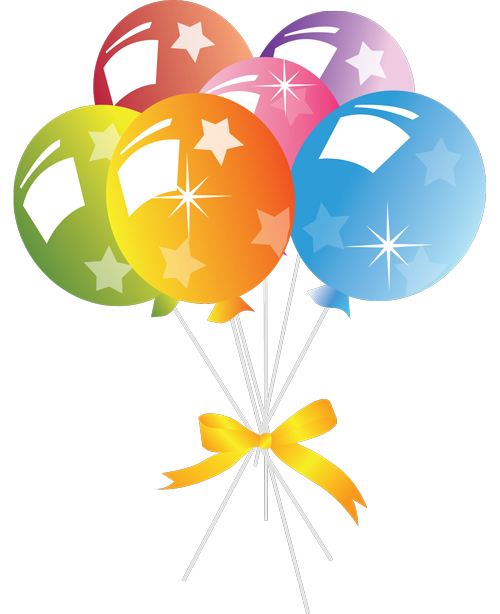 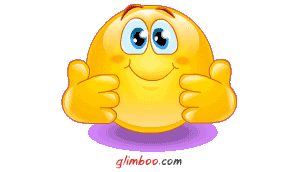 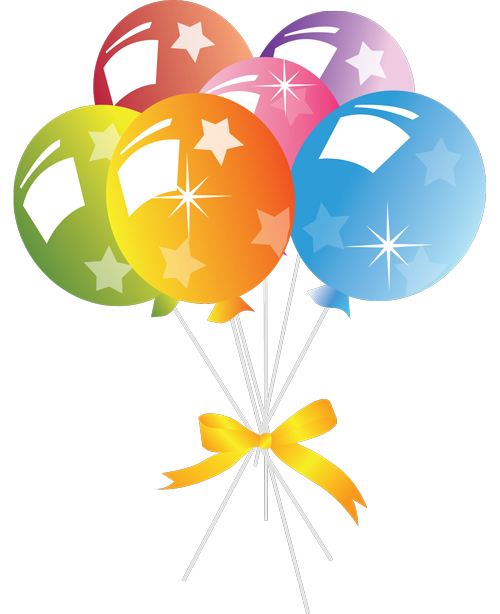 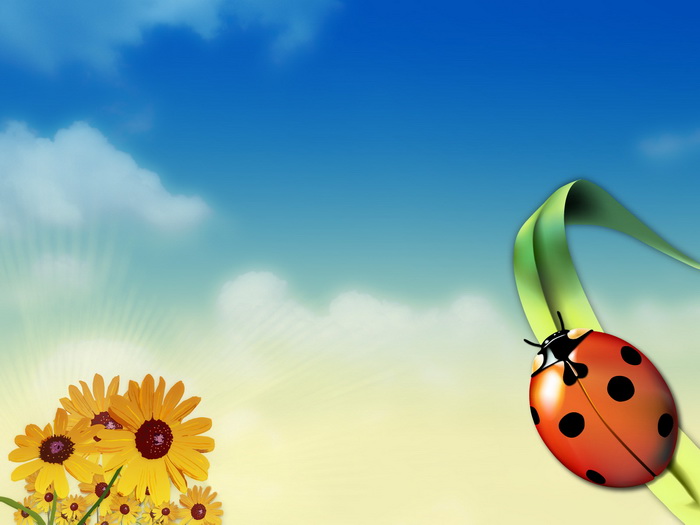 Попробуйте ещё раз!
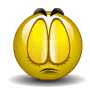 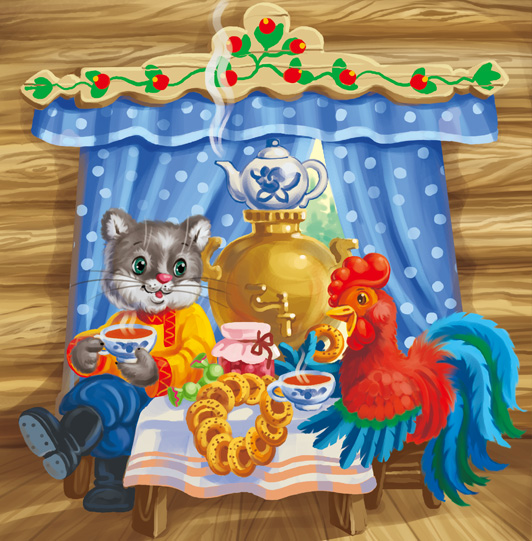 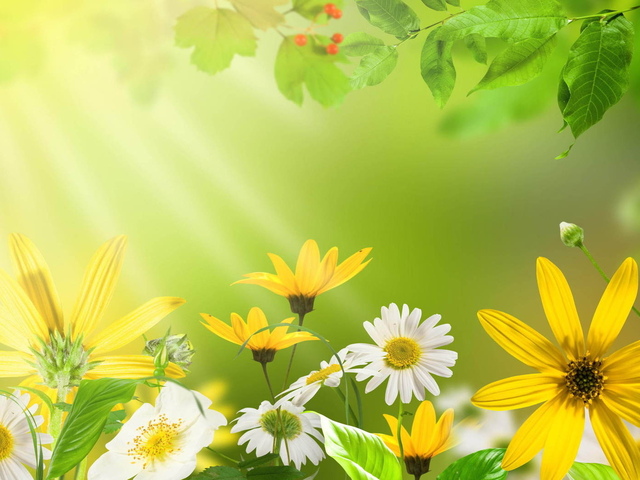 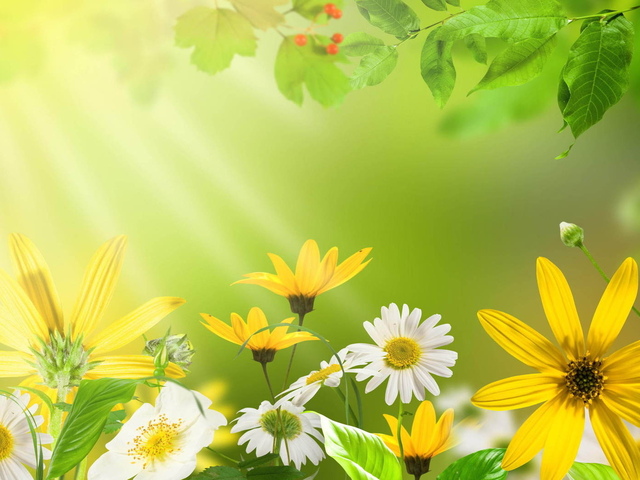 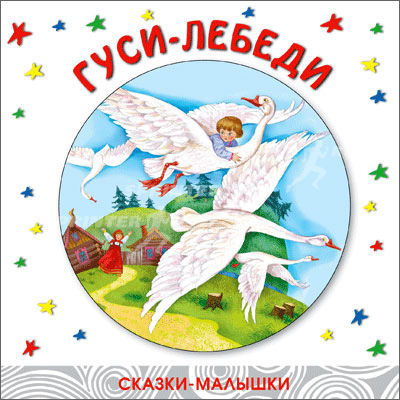 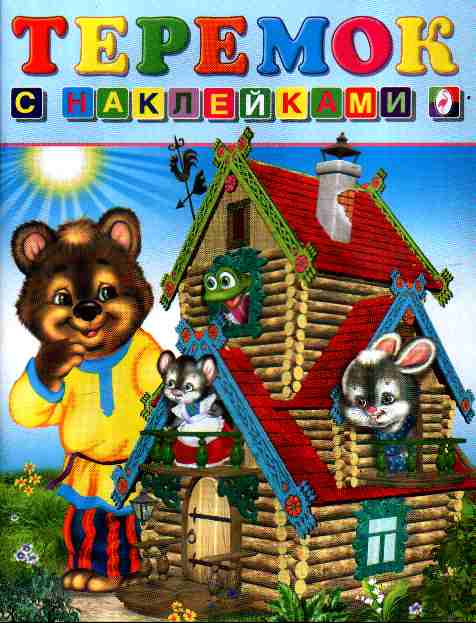 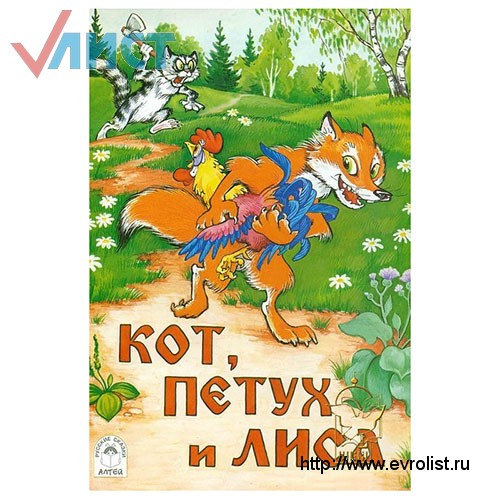 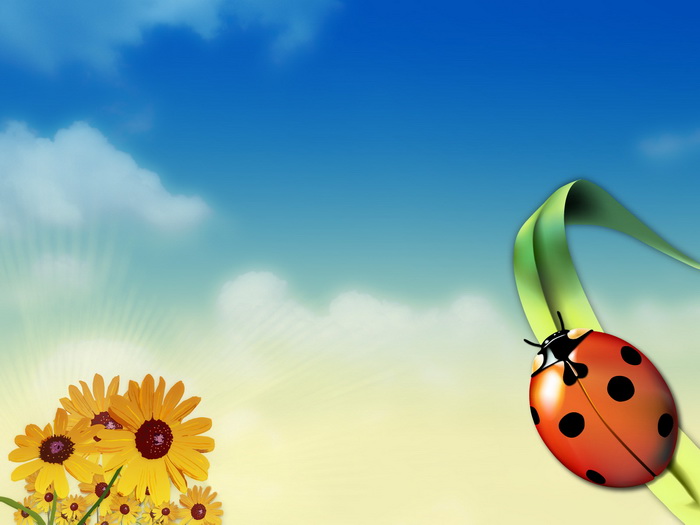 Молодцы!
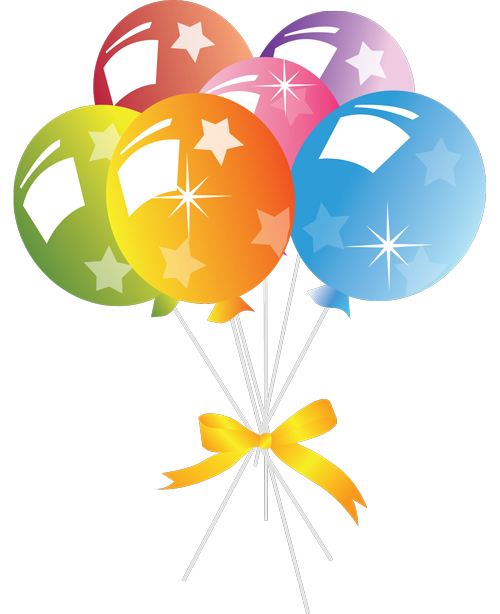 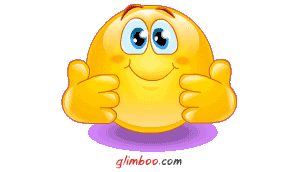 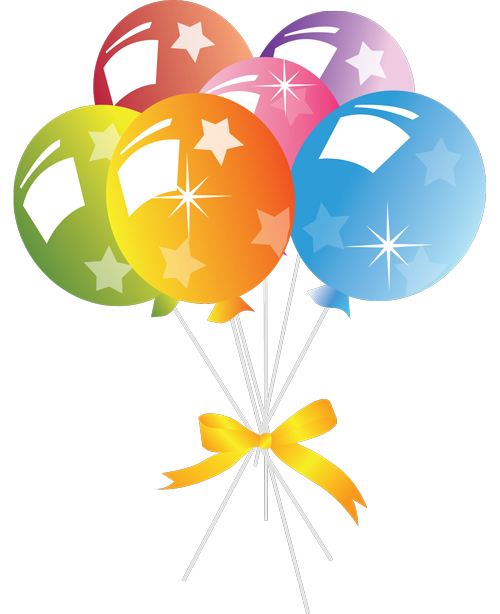 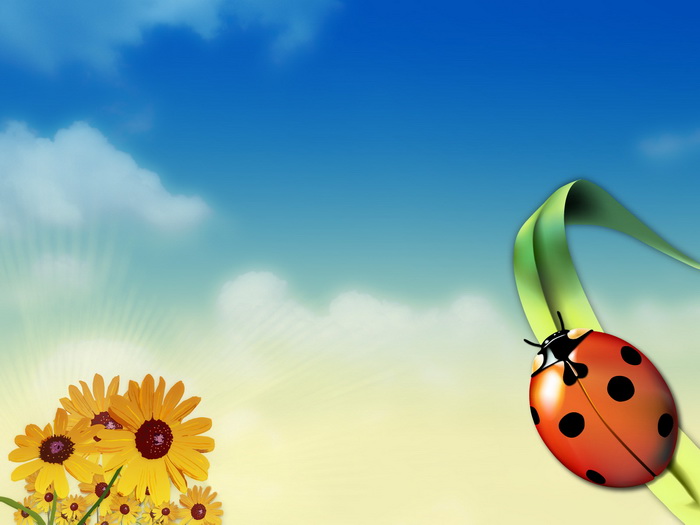 Попробуйте ещё раз!
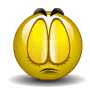